Bài 38
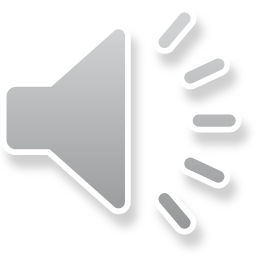 CÂN BẰNG HÓA HỌC
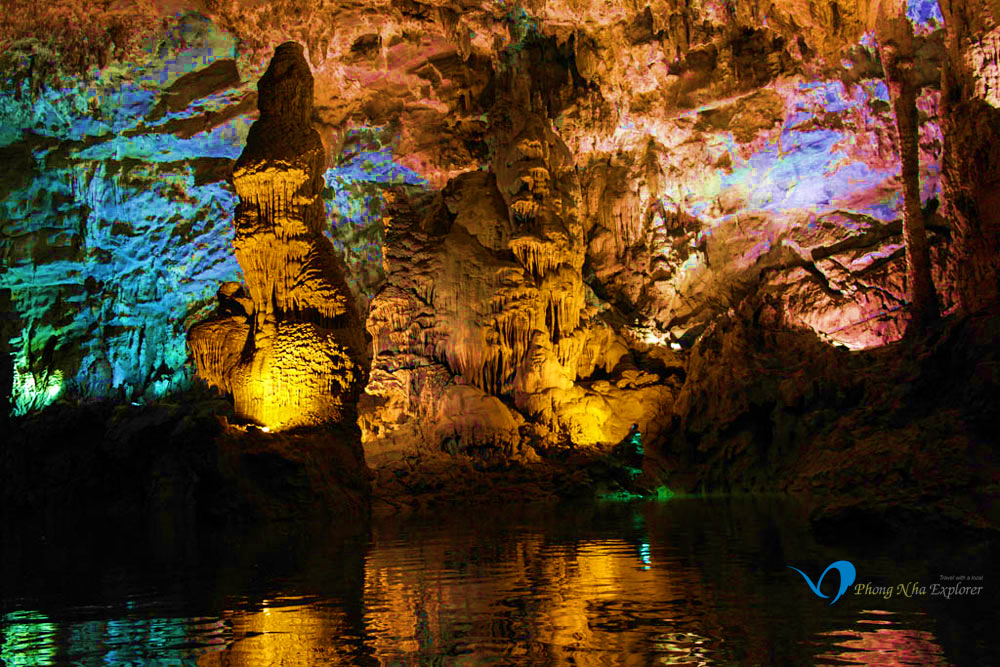 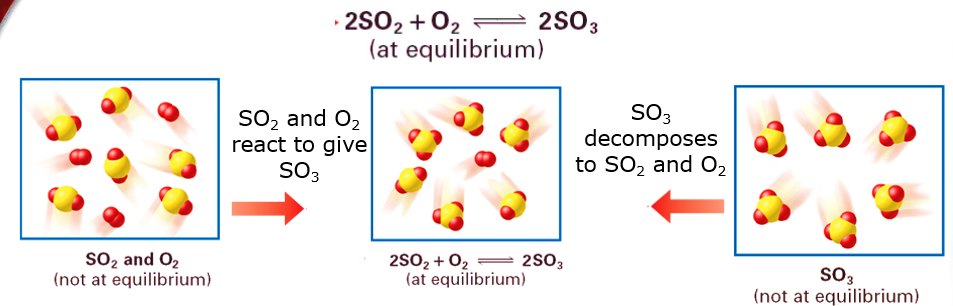 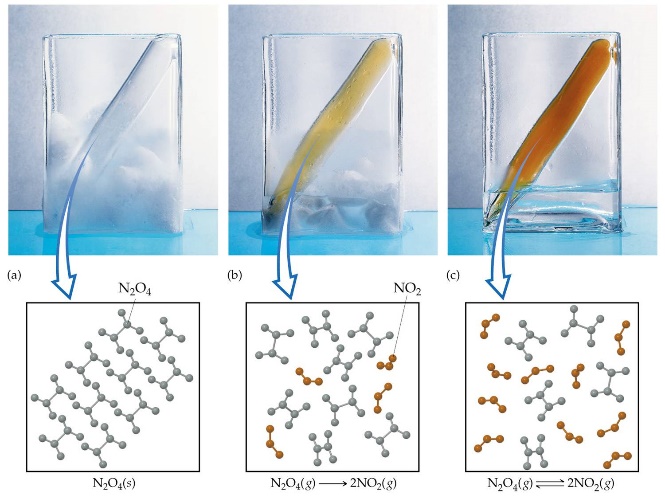 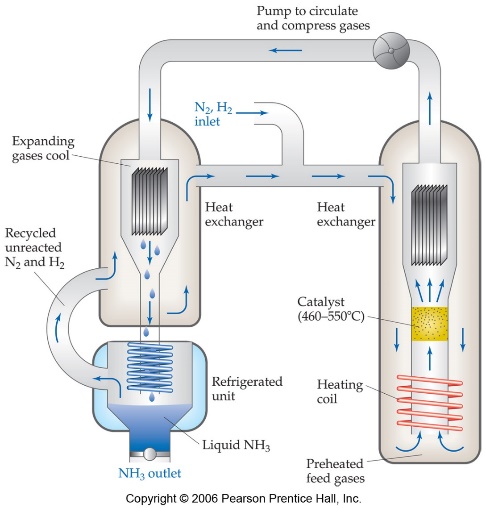 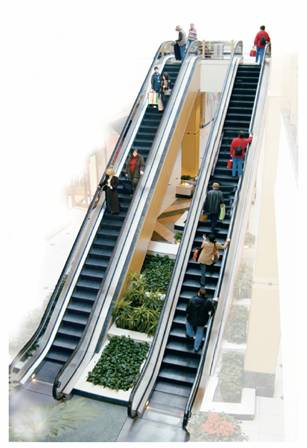 CaCO3 + CO2 + H2O              Ca(HCO3)2
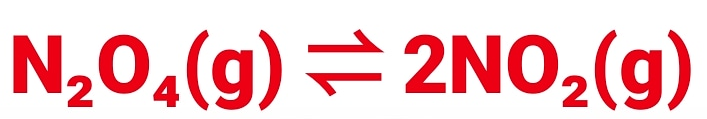 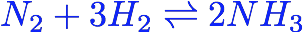 1
I. Phản ứng một chiều và phản ứng thuận nghịch
2. Phản ứng thuận nghịch 2 chiều
1. Phản ứng một chiều
Cl2  +  H2O ⇄ HCl  +  HClO
Ví dụ
Ví dụ
HCl  +  HClO ⇄ Cl2  +  H2O
Chiều 
phản ứng
Chiều 
phản ứng
Theo hai chiều trái ngược nhau trong cùng điều kiện (⇄)
Theo một chiều từ trái sang phải ()
VẬN DỤNG
Trong các phản ứng sau, phản ứng nào là phản ứng một chiều, phản ứng nào là phản ứng thuận nghịch?
(1) HCl  +  NaOH  NaCl  +  H2O
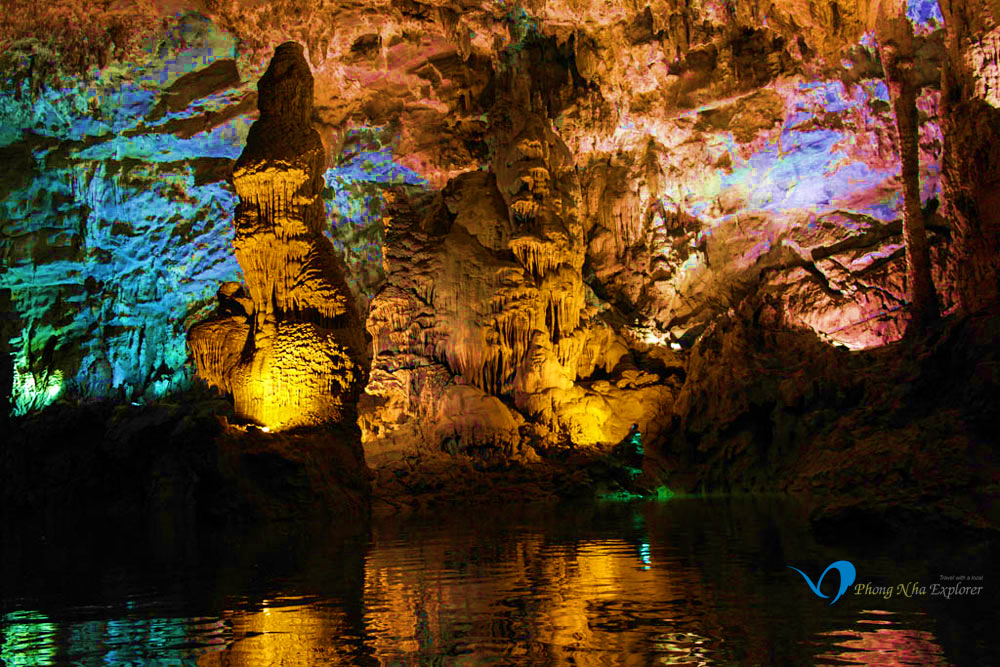 (2) N2  +  3H2 ⇄ 2NH3
(3) 2SO2  +  O2 ⇄ 2SO3
(6) Mg + 2HCl  MgCl2 + H2
(7) CaCO3 + CO2 + H2O  ⇄ Ca(HCO3)2
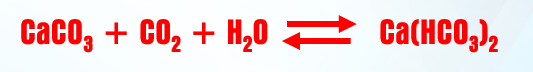 Sự tạo thành thạch nhũ trong các hang động núi đá vôi là một trong những ví dụ về phản ứng thuận nghịch diễn ra trong tự nhiên. Thạch nhũ "lớn" lên với tốc độ 0,13 mm một năm. Các thạch nhũ "lớn" nhanh nhất là những nơi có dòng nước dồi dào canxi cacbonat và CO2, tốc độ lớn có thể đạt 3 mm mỗi năm.
Phản ứng một chiều: (1), (4), (5), (6)
Phản ứng thuận nghịch: (2), (3), (7)
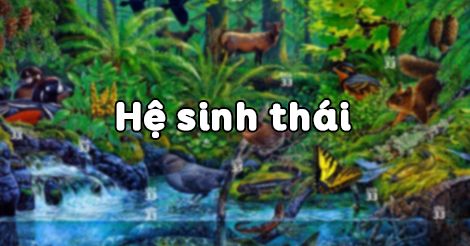 XU 
HƯỚNG 
CỦA 
THẾ 
GIỚIVẬT CHẤT
LÀ 
SỰ CÂN BẰNG
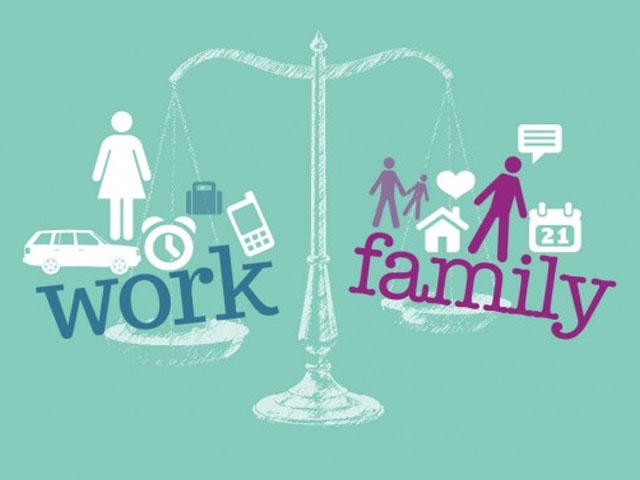 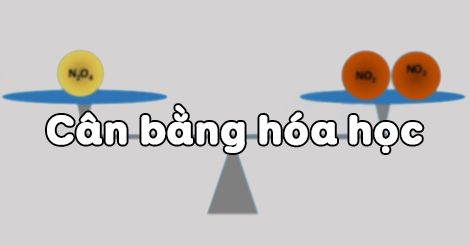 II. Cân bằng hóa học
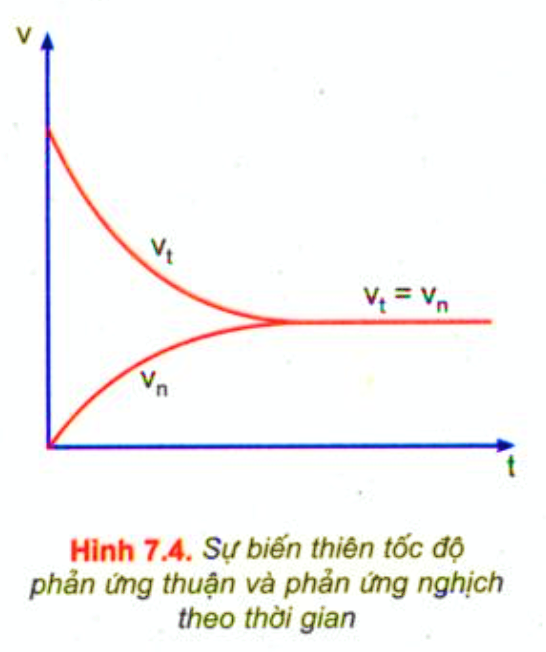 1. Trạng thái cân bằng
vthuận
H2 (g)  +  I2(g)                2HI(g)
vnghịch
➪
➪
t = 0                   lớn nhất            lớn nhất                   0                     0
Quá trình 
diễn ra	            giảm dần       giảm dần             tăng dần            tăng dần phản ứng
Cân bằng           giữ nguyên              vt = vn                                            giữ nguyên
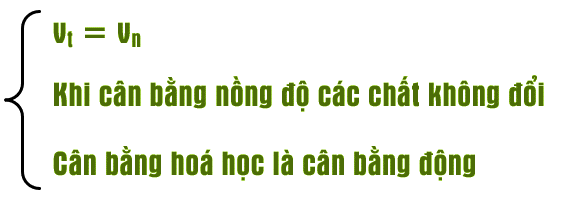 Cân bằng hoá học là trạng thái của phản ứng thuận nghịch khi tốc độ phản ứng thuận bằng tốc độ phản ứng nghịch
(vt = vn)
II. Cân bằng hóa học
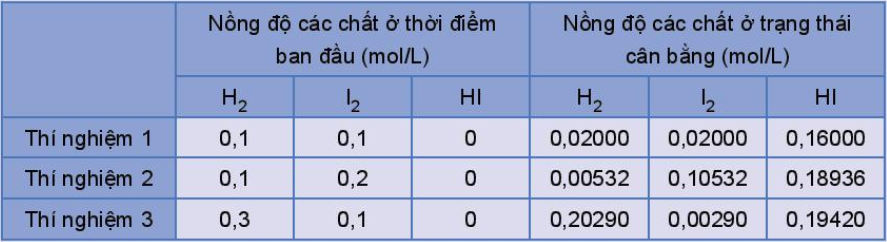 2. Hằng số cân bằng
a) Biểu thức hằng số cân bằng
H2 (g)  +  I2(g)                2HI(g)
Nồng độ các chất tại thời điểm ban đầu và tại trạng thái cân bằng
KC gọi là hằng số cân bằng
II. Cân bằng hóa học
2. Hằng số cân bằng
a) Biểu thức hằng số cân bằng
aA   +   bB               cC  +  dD
Xét phản ứng:
- Trong đó:        [A], [B], [C], [D] là nồng độ chất A, B, C, D tại thời điểm cân bằng. 
                             a, b, c, d là hệ số tỉ lượng của các chất trong PTHH
- Lưu ý:        Chất rắn không biểu diễn trong hằng số cân bằng.
VẬN DỤNG
Câu 1: Viết biểu thức hằng số cân bằng của các phản ứng sau:
a) N2 (g)  +  3H2(g)                 2NH3(g)
b) CaCO3 (S)                 CaO(S) + CO2(g)
N2 (g)  +  3H2(g)                 2NH3(g)
Câu 2: Tính hằng số cân bằng Kc của các phản ứng tổng hợp ammoniac :
Biết nồng độ các chất tại thời điểm cân bằng: [N2] = 0,45M; [H2] = 0,14M; [NH3] = 0,62M
II. Cân bằng hóa học
2. Hằng số cân bằng
b) Ý nghĩa hằng số cân bằng
KC càng lớn thì phản ứng thuận càng chiếm ưu thế hơn.
KC càng nhỏ thì phản ứng nghịch càng chiếm ưu thế hơn.
III. CÁC YẾU TỐ ẢNH HƯỞNG ĐẾN CÂN BẰNG HÓA HỌC
1
Nhiệt độ
N2O4 (g)       ⇄    2NO2 (g)
Không màu         màu nâu đỏ
∆H = 58 kJ
Quan sát thí nghiệm.
Nhận xét hiện tượng.
10
III. CÁC YẾU TỐ ẢNH HƯỞNG ĐẾN CÂN BẰNG HÓA HỌC
1
Nhiệt độ
N2O4(g)  ⇄   2NO2(g)
Không màu    màu nâu đỏ
Qui ước: 
∆H > 0 : Phản ứng thu nhiệt
∆H < 0 : Phản ứng tỏa nhiệt
Khi giảm nhiệt độ, cân bằng chuyển dịch theo chiều phản ứng tỏa nhiệt (chống lại sự giảm nhiệt)
Khi tăng nhiệt độ, cân bằng chuyển dịch theo chiều phản ứng thu nhiệt (chống lại sự tăng nhiệt)
III. CÁC YẾU TỐ ẢNH HƯỞNG ĐẾN CÂN BẰNG HÓA HỌC
2
Nồng độ
N2O4
NO2
NO2
NO2
NO2
NO2
NO2
NO2
N2O4
NO2
NO2
NO2
N2O4
N2O4
NO2
NO2
NO2
NO2
NO2
NO2
NO2
N2O4
N2O4
NO2
CÁC YẾU TỐ ẢNH HƯỞNG ĐẾN CÂN BẰNG HÓA HỌC
2
Nồng độ
N2O4(k) ⇄ 2NO2(k)
Không màu        màu nâu đỏ
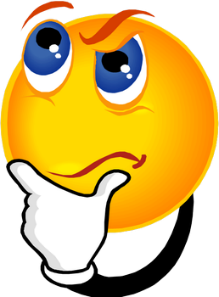 Điều gì sẽ xảy ra nếu:
Tăng nồng độ N2O4  chiều thuận.
Tăng nồng độ NO2   chiều nghịch.
Khi tăng hoặc giảm nồng độ một chất trong hệ cân bằng, cân bằng sẽ chuyển dịch theo chiều làm giảm tác động của việc tăng hoặc giảm đó.
CÁC YẾU TỐ ẢNH HƯỞNG ĐẾN CÂN BẰNG HÓA HỌC
3
Áp suất
TĂNG
ÁP SUẤT
GIẢM
ÁP SUẤT
N2O4(k) ⇄  2NO2(k)
Không màu        màu nâu đỏ
01:00
00:59
00:58
00:57
00:56
00:55
00:54
00:53
00:52
00:51
00:50
00:49
00:48
00:47
00:46
00:45
00:44
00:43
00:42
00:41
00:40
00:39
00:38
00:37
00:36
00:35
00:34
00:33
00:32
00:31
00:30
00:29
00:28
00:27
00:26
00:25
00:24
00:23
00:22
00:21
00:20
00:19
00:18
00:17
00:16
00:15
00:14
00:13
00:12
00:11
00:10
00:09
00:08
00:07
00:06
00:05
00:04
00:03
00:02
00:01
00:00
Hoàn thành phiếu học tập số 1
Quan sát hiện tượng thí nghiệm 
1. Khi nén áp suất màu hỗn hợp khí như thế nào ? ……………………………………….
2. Khi giảm áp suất màu hỗn hợp khí như thế nào ?.........................................
Nhạt dần (tạo N2O4)
Đậm dần (tạo NO2)
Cở sở lí thuyết
1. Viết phương trình trạng thái khí lý tưởng thể hiện mối quan hệ giữa số mol và áp suất ?
………………………………………………………………………………………………………………………………………..
2. Từ phương trình trên cho biết mối tương quan giữa (tỉ lệ thuận, hay nghịch) giữa hai đại lượng số mol và áp suất………………………………………………………………………………………………….
3. Từ phương trình phản ứng   N2O4(k) ⇄ 2NO2(k)  
Phản ứng thuận: số mol ………………………… áp suất   ………………………….
Phản ứng nghịch: số mol………………………… áp suất  ………………………….
 Nhận xét hiện tượng
Khi: Tăng áp suất  số mol tăng 
Thì: Cân bằng chuyển dịch theo chiều nghịch tạo N2O4   số mol giảm giảm áp suất 
Khi: Giảm áp suất  số mol giảm 
Thì: Cân bằng chuyển dịch theo chiều thuận tạo NO2   số mol tăng  tăng áp suất
nRT = PV
Tỉ lệ thuận
Tăng
Tăng
Giảm
Giảm
Tăng áp suất
Giảm áp suất
Giảm áp suất
Tăng áp suất
CÁC YẾU TỐ ẢNH HƯỞNG ĐẾN CÂN BẰNG HÓA HỌC
3
Áp suất
Khi thay đổi áp suất của hệ cân bằng, cân bằng sẽ dịch chuyển theo chiều làm giảm tác động của sự thay đổi đó
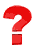 Khi nào áp suất không ảnh hưởng tới hệ cân bằng  ?
a/ 2SO2(k)+O2(k)   ⇄  2SO3(k) 
b/  CaCO3(r) ⇄ CaO(r) + CO2(k) 
c/  H2(k)  +  Br2(k) ⇄ 2HBr(k)
Hệ không có chất khí
Số mol khí ở 2 vế của phương trình bằng nhau
CÁC YẾU TỐ ẢNH HƯỞNG ĐẾN CÂN BẰNG HÓA HỌC
4
Nguyên lí Le Chatelier
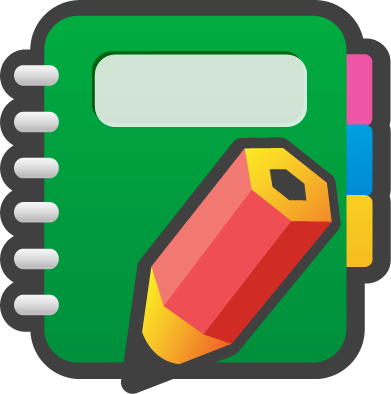 Nguyên lí chuyển dịch cân bằng Le Chatelier
Một phản ứng thuận nghịch đang ở trạng thái cân bằng, khi chịu tác động bên ngoài như biến đổi nồng độ, áp suất, nhiệt độ, thì cân bằng sẽ chuyển dịch theo chiều làm giảm tác động bên ngoài đó.
00:00
01:00
00:59
00:58
00:57
00:56
00:55
00:54
00:53
00:52
00:51
00:50
00:49
00:48
00:47
00:46
00:45
00:44
00:43
00:42
00:41
00:40
00:39
00:38
00:37
00:36
00:35
00:34
00:33
00:32
00:31
00:30
00:29
00:28
00:27
00:26
00:25
00:24
00:23
00:22
00:21
00:20
00:19
00:18
00:17
00:16
00:15
00:14
00:13
00:12
00:11
00:10
00:09
00:08
00:07
00:06
00:05
00:04
00:03
00:02
00:01
CHỐNG LẠI !!!!
BÀI GIẢNG HOÁ HỌC 10NC
20
CÁC YẾU TỐ ẢNH HƯỞNG ĐẾN CÂN BẰNG HÓA HỌC
5
CHẤT 
XÚC TÁC
Xúc tác
Không biến đổi nồng độ các chất
Tăng tốc độ phản ứng thuận và nghịch như nhau
Không biến đổi hằng số cân bằng
KHÔNG LÀM CHUYỂN DỊCH CÂN BẰNG
TỔNG KẾT
giảm CA
tăng CA
tăng CA
giảm CA
tăng
 P chung
giảm số phân tử khí
giảm
P chung
tăng số phân tử khí
phản ứng thu nhiệt 
∆H > 0
tăng
phản ứng 
tỏa nhiệt ∆H < 0
giảm
BÀI TẬP VẬN DỤNG
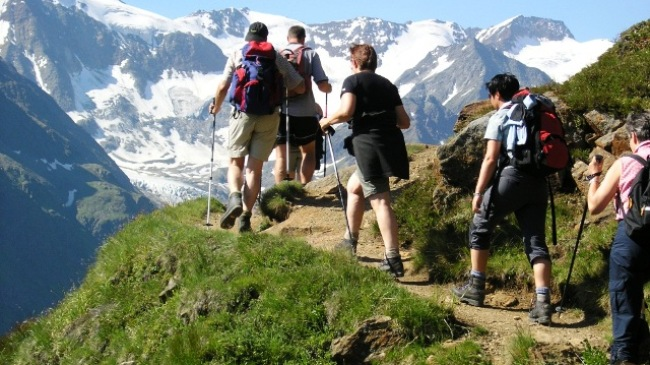 Trong cơ thể người, hemoglobin (Hb) kết hợp oxygen theo phản ứng thuận nghịch được biểu diễn đơn giản như sau:
Hb   +   O2            HbO2
Ở phổi, nồng độ oxygen lớn nên cân bằng trên chuyển dịch sang phải, hemoglobin kết hợp với oxygen. Khi đến các mô, nồng độ oxygen thấp, cân bằng trên chuyển dịch sang trái, giải phòng oxygen. Nếu thiếu oxygen ở não, con người có thể đau đầu chóng mặt.
Vận dụng nguyên lí chuyển dịch cân bằng Le Chatelie, em hãy đề xuất biện pháp để oxygen lên não được nhiều hơn?
Khi leo núi cao, một số người cũng gặp hiện tượng bị đau đầu, chóng mặt. Dựa vào cân bằng trên, em hãy giải thích hiện tượng này.
BÀI TẬP VẬN DỤNG
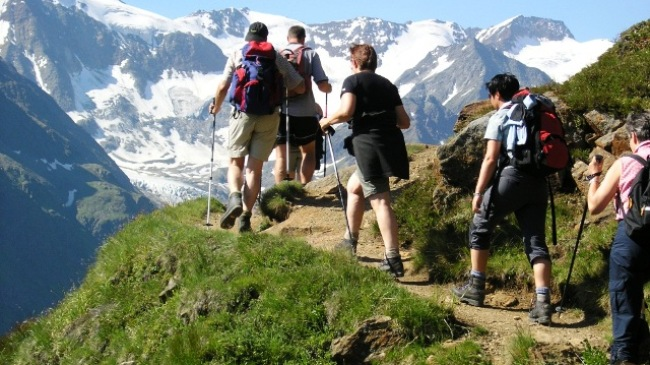 a) Để oxygen lên não được nhiều hơn thì nồng độ của dạng HbO2 cần phải lớn. Để nồng độ HbO2 lớn cần tăng nồng độ oxygen trong phổi để cân bằng trên chuyển dịch sang phải. Muốn vậy cần hít sâu để nồng độ oxygen trong phổi cao hơn.
b) Nguyên nhân là ở trên núi cao, áp suất riêng phần của oxygen giảm, theo nguyên lí chuyển dịch cân bằng thì cân bằng trên sẽ chuyển dịch sang trái, gây ra sự thiếu oxygen trong các mô.
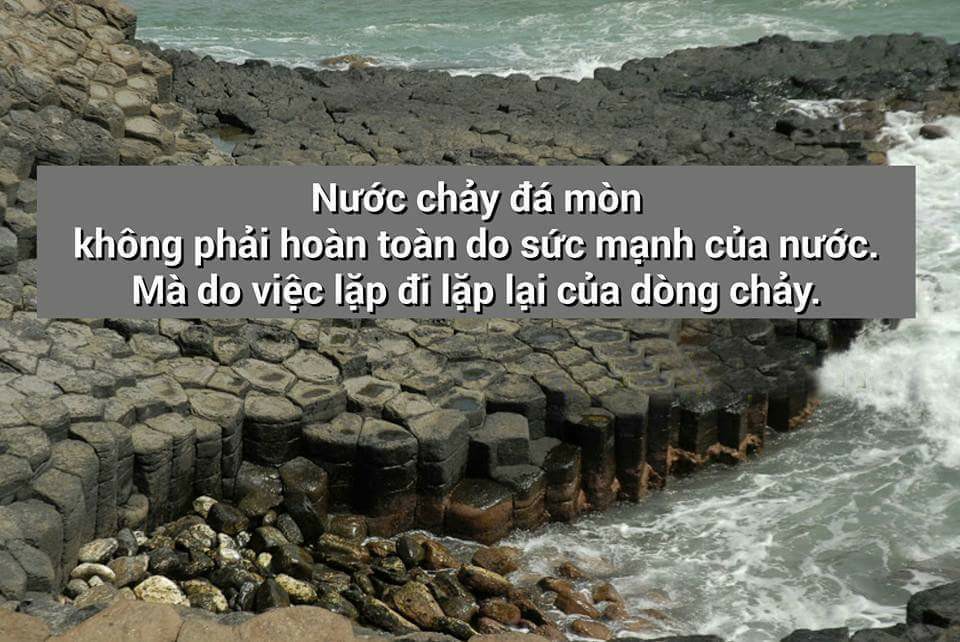 CaCO3  +   CO2    +   H2O           Ca(HCO3 )2
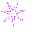 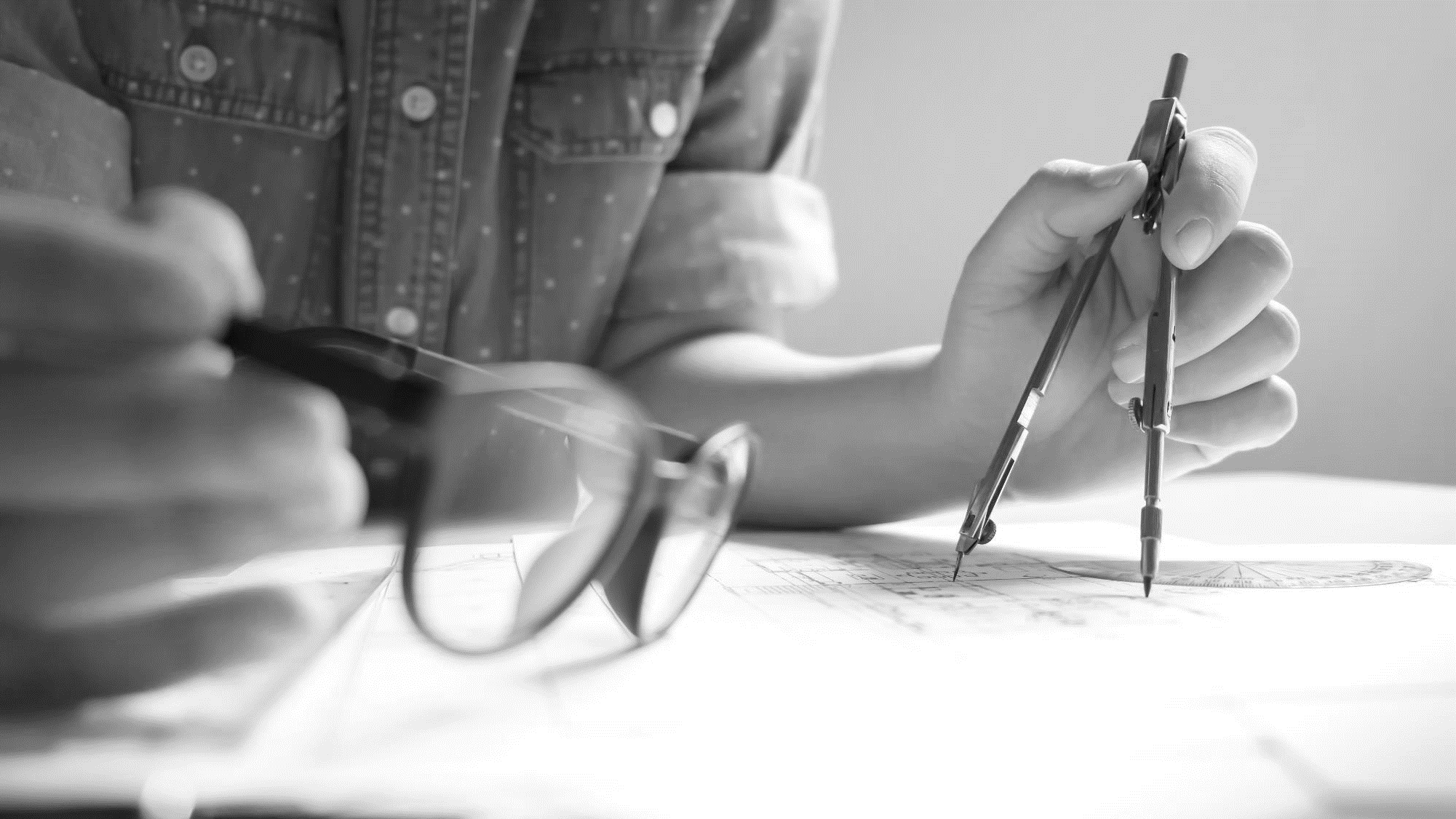 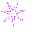 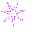 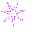 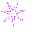 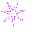 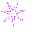 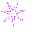 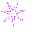 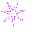 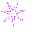 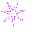 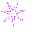 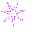 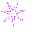 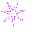 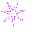 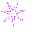 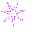 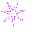 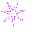 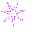 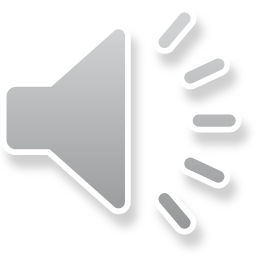 XIN CHÂN THÀNH CẢM ƠN